Мастер класс

Изготовление поделки «Снеговик» с использованием технологии «Бумагопластика» с применением способа «Гармошка»

Воспитатель: Хаткевич Е.Н.
Технология изготовления поделки
 «Снеговик»:
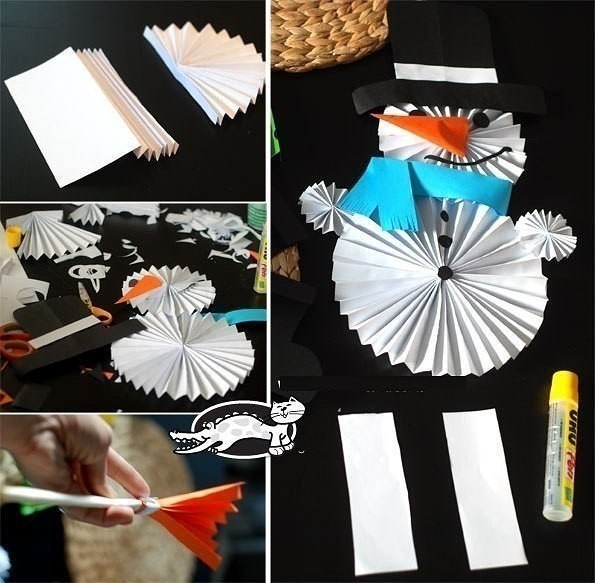 Слепили дети ловко, 
 Из снега сделали клубки.
Вместо носика – морковка
Вместо глазок – угольки.
На голову колпак надели, соломенный парик.
А теперь скажи скорее. 
Кто же это? ….
Используемые материалы для изготовления поделки
Этапы складывания бумаги в «гармошку» при изготовлении поделки «Снеговик»
Положить один лист перед собой и  начать  складывать бумагу  «гармошкой». 
Ширина шага «гармошки»  1 см.
Складку загнуть,  прогладить по линии сгиба  пальцами.
Повернуть лист другой стороной, складку загнуть,  прогладить по линии сгиба  пальцами.
Повторить действие несколько  раз или до конца заготовки.
«Гармошка» готова.
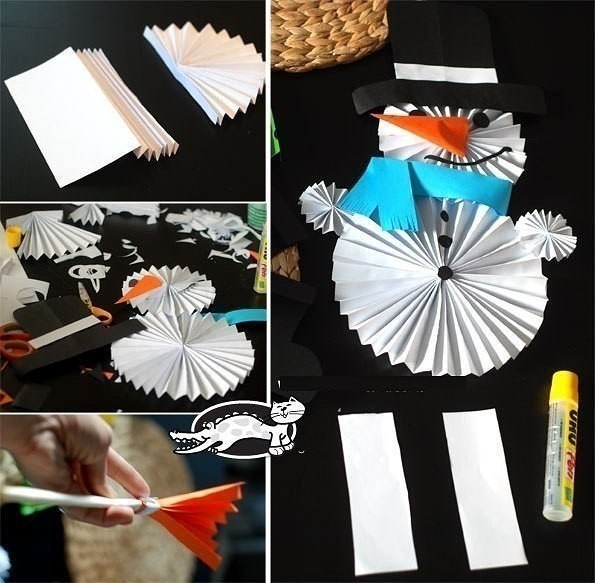 Этапы изготовления «Снеговик»:
Согнуть гармошку пополам
Внутреннюю сторону «гармошки» промазать клеем, приклеить
Повторить все действия со второй деталью
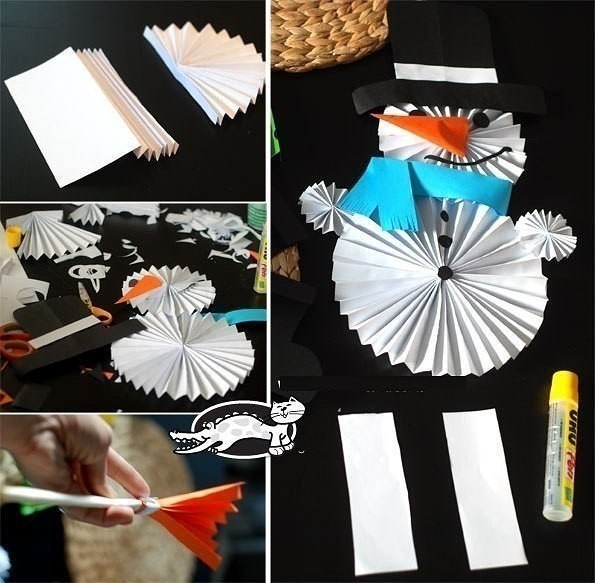 Этапы изготовления  поделки «Снеговик»:

Две полученные детали расправить, склеить по прямой  






Получается круг  - это 
	туловище снеговика
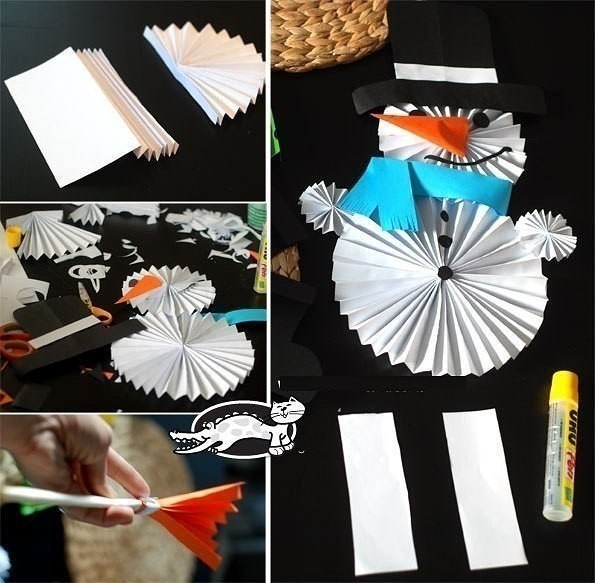 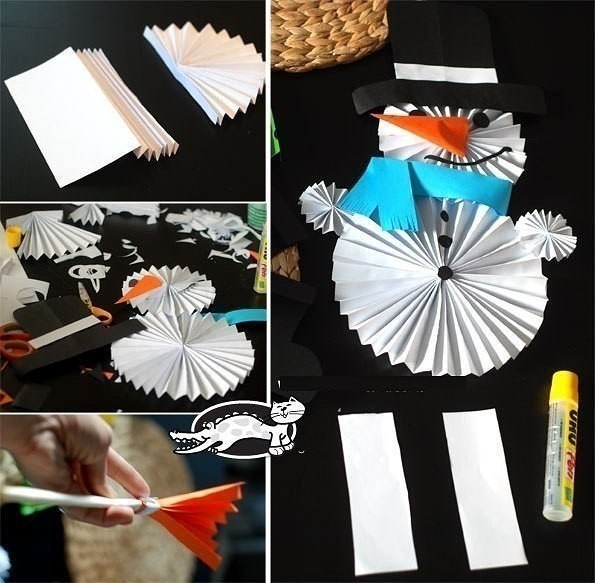 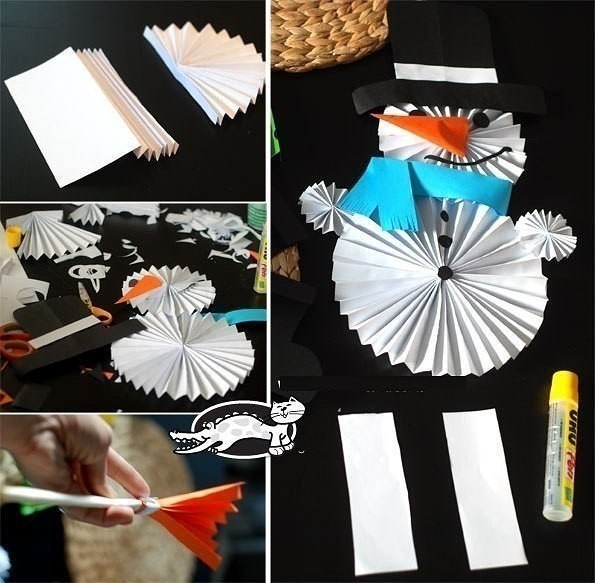 Этапы изготовления  поделки «Снеговик»:
Голова, руки снеговика выполнить аналогично, только разный размер заготовки
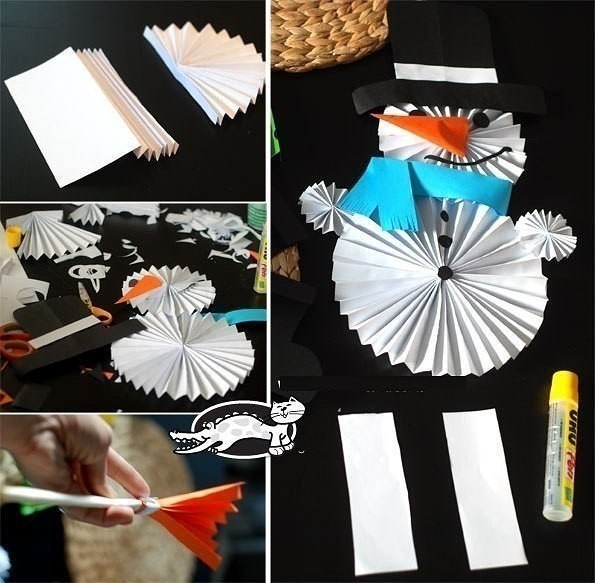 Результат:  поделка «Снеговик»:
Полученные части соединить между собой с помощью клея,
 или двустороннего скотча, (термо клея (пистолет)

Этап украшения:  придание  особенностей фигуре с помощью дополнительных аксессуаров
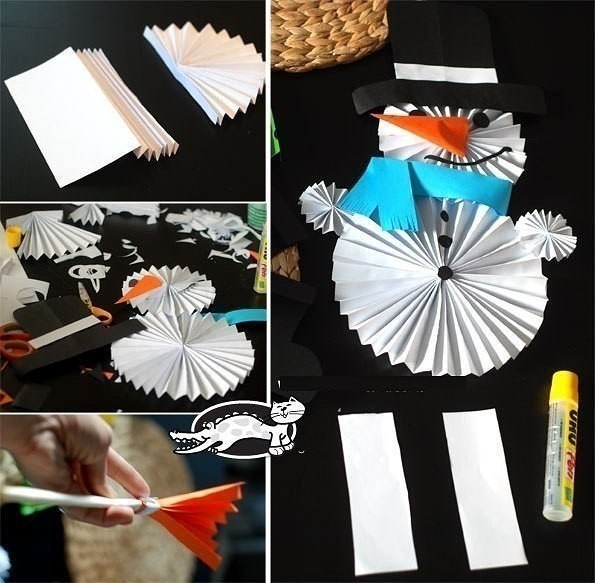